The University Club of Washington DC
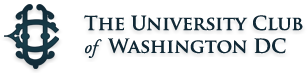 How do you deliver a new boiler?
A Pictorial Guide

January 10th 2015
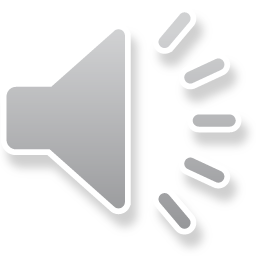 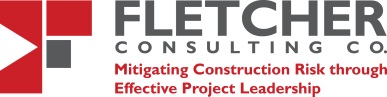 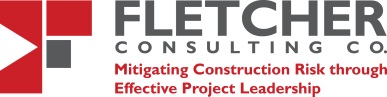 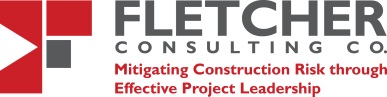 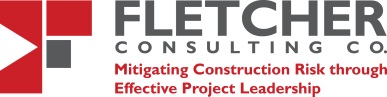 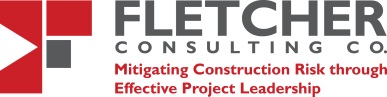 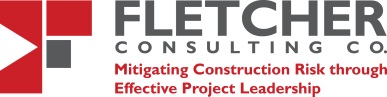 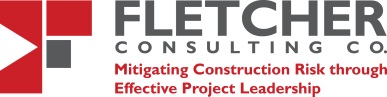 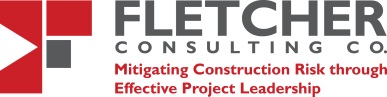 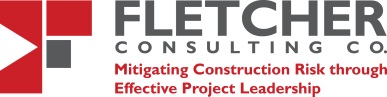 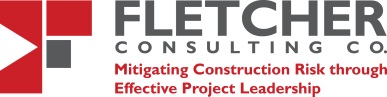 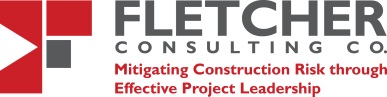 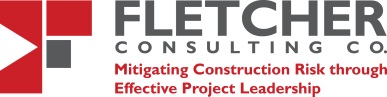 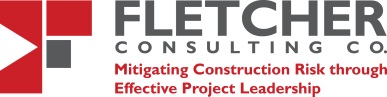 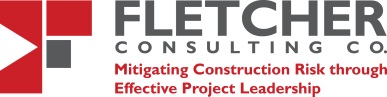 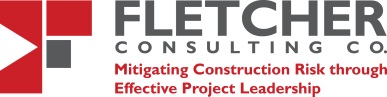 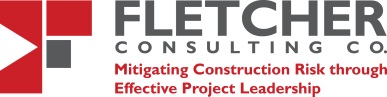 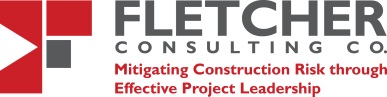 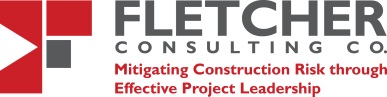 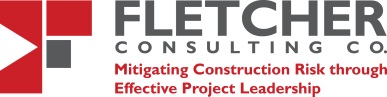 And that’s how its done!